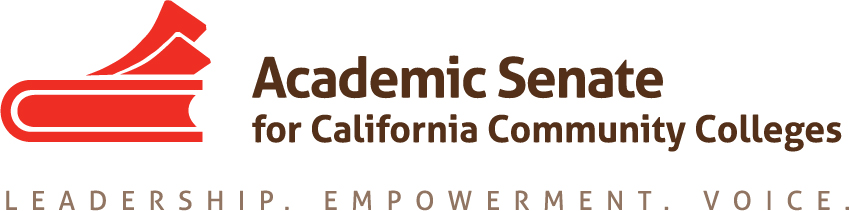 Online Student Experiences
Amine El Moznine, SSCCC Vice President of Legislative Affairs
Dolores Davison, ASCCC Vice PresidentGeoffrey Dyer, ASCCC Area A RepresentativeMichelle Pilati, Faculty Coordinator, ASCCC Open Educational Resources Initiative
Breakout Description
How does the college ensure effective online student experiences that facilitate learning and ensure quality? What are the guiding principles a college ought to consider for processes related to the selection, offerings, and opportunities to focus on the nature of the content in online courses so that teaching and learning is provided in the most effective and engaging manner possible? Join this breakout for a BIG picture view of the principles that support students in attaining learning outcomes and enhancing the online student experience.
[Speaker Notes: Dolores]
The student experience
What creates an effective online experience for a student?
How can faculty increase the likelihood that online students will be successful?
[Speaker Notes: Amine]
Distance education defined and Regulations
What are faculty REQUIRED to do in an online course?
[Speaker Notes: Dolores]
Distance Education Defined
Code of Federal Regulations, Title 34, Education §602
Distance education means:
Education that uses one or more of the technologies listed in paragraphs (1) through (4) of this definition to deliver instruction to students who are separated from the instructor and to support regular and substantive interaction between the students and the instructor, either synchronously or asynchronously. The technologies may include:
[Speaker Notes: Dolores]
The technologies may include:
The internet; 
One-way and two-way transmissions through open broadcast, closed circuit, cable, microwave, broadband lines, fiber optics, satellite, or wireless communications devices:
Audio conferencing: or
Video cassettes, DVDs, and CDROMs, if the cassettes, DVDs, or CD ROMs are used in a course in conjunction with any of the technologies listed in paragraphs (1) through (3) of this definition.
[Speaker Notes: Approved DE delivery methods (CFR, Title 34, Education §602) Dolores]
Distance Education Defined
ACCJC, Guide to Evaluating and Improving Institutions (May 2017)
Distance education is defined, for the purpose of accreditation review as a formal interaction which uses one or more technologies to deliver instruction to students who are separated from the instructor and which support regular and substantive interaction between the student and instructor…
[Speaker Notes: ACCJC = Accrediting Commission for Community and Junior Colleges – the body that accredits the CCCs. Dolores]
Regular and Substantive Interaction
ACCJC and United States Department of Education focus closely on the nature of the interaction between instructor and student, and on aspects of the instruction delivered, to determine whether the course or program is distance education or correspondence education for purposes of Title IV. 
What should this mean for the student experience?
[Speaker Notes: What should this mean? The instructor should be and feel very present. Doloes]
Regular and Substantive Interaction
Title 5 § 55204. Instructor Contact.
Any portion of a course conducted through distance education includes regular effective contact between instructor and students, and among students, either synchronously or asynchronously, through group or individual meetings, orientation and review sessions, supplemental seminar or study sessions, field trips, library workshops, telephone contact, voice mail, e-mail, or other activities.
[Speaker Notes: In addition to all the requirements that apply to any course, courses delivered via DE must also ensure…( “In addition to the requirements of section 55002 and any locally established requirements applicable to all courses, district governing boards shall ensure that:”) Geoffrey]
Regular and Substantive Interaction
ASCCC Guidance: 
“An inclusive definition would consider regular and effective contact to be consistent and predictable faculty-initiated interactions with students about the course content and about more than just a boilerplate assessment of student work”
Does your district have local definition?
Should students be aware/informed of the standard that their faculty are held to?
[Speaker Notes: ****2nd question – an idea…. Would that be a useful and effective practice? Geoffrey]
Approval of Online Courses
All courses offered as distance education (be they fully online or hybrid) must have separate approval:
If any portion of the instruction in a proposed or existing course or course section is designed to be provided through distance education in lieu of face-to-face interaction between instructor and student, the course shall be separately reviewed and approved according to the district's adopted course approval procedures. 

What is “hybrid”? 


Reference: CA Ed Code Sections 66700, 70901, 70902; Title 5 Section 55206
[Speaker Notes: Geoffrey]
Separate Approval of DE Addenda
Must address: 
How the course provides regular effective contact 
How the course complies with accessibility requirements

Where, how, and when does this “separate approval” happen?



Reference: Title 5, § 55206
[Speaker Notes: Geoffrey]
CVC-OEI Course Design Rubric
Tool developed with faculty and ASCCC input to promote high-quality courses. 
ASCCC have encouraged faculty to adopt the rubric for local use and to explore local peer online course review (POCR) through Resolution 9.03 F18. 
Rubric addresses content presentation, interaction, assessment, and accessibility.
[Speaker Notes: Geoffrey]
Library and Learning Support Services
ACCJC Standard II.B.1 addresses learning support services for online students. 
How does your college provide access to library materials and tutoring for its distance education students? 
Are these resources linked in your Canvas shells? 
Most CCCs have adopted the Library Services Platform. 
CVC-OEI Consortium Colleges have access to NetTutor at no cost to participating colleges.
[Speaker Notes: Michelle]
Student Support Services
ACCJC Standard II.C.1 addresses student support services for distance education. 
How does your college provide access to counseling, advisement, and other student services for its distance education students? 
Are these resources linked in your Canvas shells? 
CVC-OEI Consortium Colleges have access to Cranium Café, an online virtual meeting platform used by counselors, at no cost to participating colleges.
[Speaker Notes: Michelle]
Instructor Preparation
As of 2019 update, Title 5 now requires instructor preparation to teach online: 

“Instructors of distance education shall be prepared to teach in a distance education delivery method consistent with local district policies and negotiated agreements.”
[Speaker Notes: Title 5 Section 55208 – Michelle]
Pedagogical Concerns
Students need prompt feedback and an active instructor presence. 
Students need to be able to easily navigate course content. 
Students need accessible course materials.
Students need access to student support services and student services.
[Speaker Notes: Michelle]
Resources
Ensuring an Effective Online Program: A Faculty Perspective (ASCCC 2018 Paper) 
California Virtual Campus – Online Education Initiative 
“Title 5 and Distance Education: Is Separate Course Review Enough?” (Rostrum article)